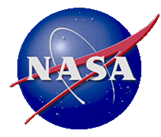 The Studies of Emissions and Atmospheric Composition, Clouds and Climate Coupling by Regional Surveys (SEAC4RS) campaign studied how aerosols are injected into and influence upper tropospheric (UT) and lower stratospheric (LS) composition and chemistry.
Atmospheric Composition

Fast Facts
6 August-30 September 2013
Measured atmospheric convection, composition, and chemistry in the UT/LS across the SE and SW United States
Studied the effects of wildfires, isoprene from vegetation, and the North American Monsoon on the amount, distribution, and impact of aerosols and gaseous chemicals in the atmosphere

Research Questions Addressed
How is atmospheric composition changing? 
What are the affects of global atmospheric composition and climate changes on regional air quality? 

For More Information
Hal Maring (hal.maring@nasa.gov)
https://espo.nasa.gov/missions/seac4rs
SEAC4RS
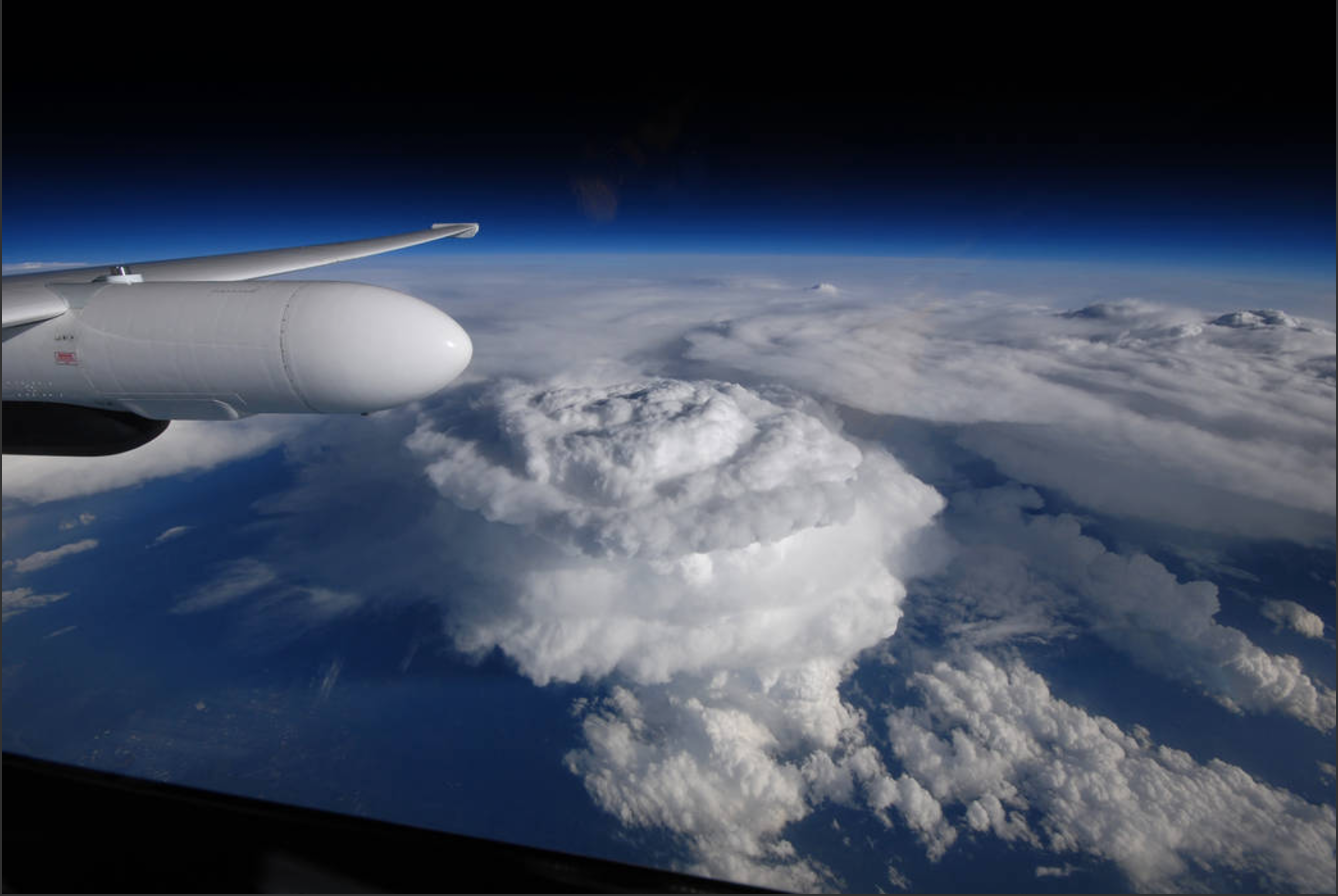 Atmospheric convection as seen from a NASA ER-2 aircraft.
What did we learn?
Deep convection can propel particles from Earth’s surface directly into the UT/LS. 
Current climate models overestimate isoprene emissions from densely forested areas.
Current modeling of large wildfires does not properly account for day-to-night differences in emissions.
Satellite measurements from MODIS and MISR reasonably estimate aerosol optical depth and particulate matter amounts. 
Why is it important?
Aerosols affect how solar radiation heats our planet. 
Aerosols injected into the upper atmosphere take longer to be removed from the system. 
These measurements will help determine how aerosols and gases from wildfires, monsoons, pollution, and more are transported in the atmosphere, affect atmospheric chemistry, and shape future climate.
[Speaker Notes: References: 

Kim, P.S., et al (2015), Sources, seasonality, and trends of southeast US aersol: an integrated analysis of surface, aircraft, and satellite observations with the GEOS-Chem chemical transport model. Atmos. Chem. Phys., 15, 10411-10433. http://www.atmos-chem-phys.net/15/10411/2015/acp-15-10411-2015.pdf 

Saide, Pablo E., et al (2015), Revealing important nocturnal and day-to-day variations in fire smoke emissions through multiplatform inversion. Geosphys. Res. Lett., 42, 3609-3618, doi:10.1002/2015GL063737. http://onlinelibrary.wiley.com/doi/10.1002/2015GL063737/epdf

Wolfe, G.M., et al. (2015), Quantifying sources and sinks of reactive gases in the lower atmosphere using airborne flux observations, Geophys. Res. Lett., 42, 8231-8240, doi:10.1002/2015GL065839. http://onlinelibrary.wiley.com/doi/10.1002/2015GL065839/epdf]
SEAC4RS
Studies of Emissions and Atmospheric Composition, Clouds and Climate Coupling by Regional Surveys
What did we learn?
Deep convection can propel particles from Earth’s surface directly into the UT/LS. 
Current climate models overestimate isoprene emissions from densely forested areas.
Current modeling of large wildfires does not properly account for day-to-night differences in emissions.
Satellite measurements from MODIS and MISR reasonably estimate aerosol optical depth and particulate matter amounts. 

Why is it important?
Aerosols affect how solar radiation heats our planet. 
Aerosols injected into the upper atmosphere take longer to be removed from the system. 
These measurements will help determine how aerosols and gases from wildfires, monsoons, pollution, and more are transported in the atmosphere, affect atmospheric chemistry, and shape future climate.
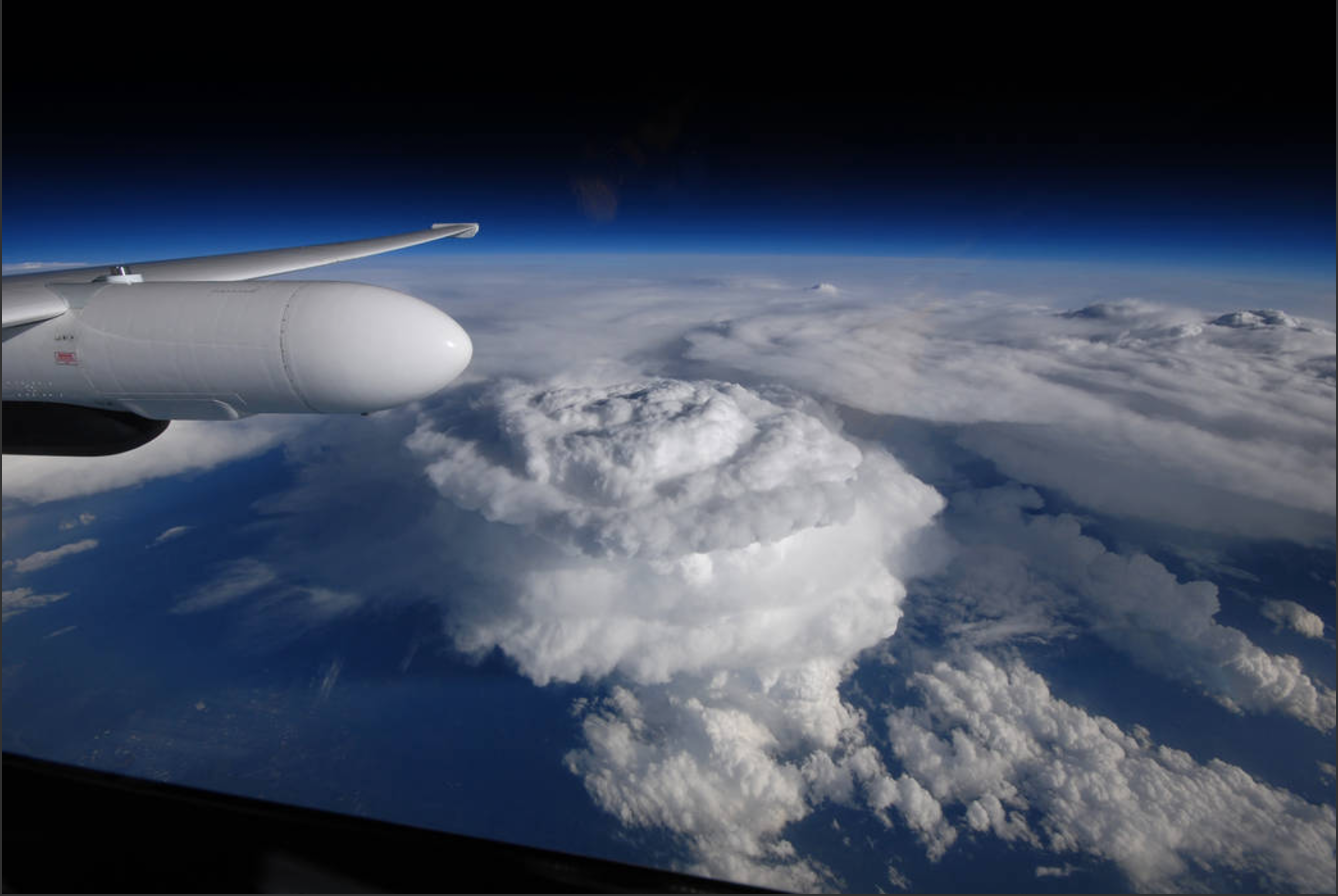 Atmospheric convection as seen from a NASA ER-2 aircraft during the SEAC4RS campaign. SEAC4RS studied how aerosols are injected into and influence upper tropospheric (UT) and lower stratospheric (LS) composition and chemistry.
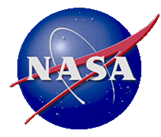 [Speaker Notes: Talking Points:

SEAC4RS studied how aerosols are injected into and influence upper tropospheric (UT) and lower stratospheric (LS) composition and chemistry.

Fast Facts
6 August-30 September 2013
Measured atmospheric convection, composition, and chemistry in the UT/LS across the SE and SW United States
Studied the effects of wildfires, isoprene from vegetation, and the North American Monsoon on the amount, distribution, and impact of aerosols and gaseous chemicals in the atmosphere

Research Questions Addressed
How is atmospheric composition changing? 
What are the affects of global atmospheric composition and climate changes on regional air quality? 

For More Information
Hal Maring (hal.maring@nasa.gov)
https://espo.nasa.gov/missions/seac4rs 


References: 

Kim, P.S., et al (2015), Sources, seasonality, and trends of southeast US aersol: an integrated analysis of surface, aircraft, and satellite observations with the GEOS-Chem chemical transport model. Atmos. Chem. Phys., 15, 10411-10433. http://www.atmos-chem-phys.net/15/10411/2015/acp-15-10411-2015.pdf 

Saide, Pablo E., et al (2015), Revealing important nocturnal and day-to-day variations in fire smoke emissions through multiplatform inversion. Geosphys. Res. Lett., 42, 3609-3618, doi:10.1002/2015GL063737. http://onlinelibrary.wiley.com/doi/10.1002/2015GL063737/epdf

Wolfe, G.M., et al. (2015), Quantifying sources and sinks of reactive gases in the lower atmosphere using airborne flux observations, Geophys. Res. Lett., 42, 8231-8240, doi:10.1002/2015GL065839. http://onlinelibrary.wiley.com/doi/10.1002/2015GL065839/epdf]